Навчальна програма з трудового навчання2017
Як скласти календарно-тематичне планування
Медвідь Ольга Юріївна,
учитель трудового навчання Кролевецької спеціалізованої школи І-ІІІ ступенів №3
Алгоритм роботи учителя
Крок 1. Обрати види об'єктів проектно-технологічної діяльності учнів (проектів) та визначити їх кількість.
Крок 2. Обрати основні технології та додаткові технології за потреби для проектування та виготовлення кожного обраного виробу.
Крок 3. Спланувати очікувані результати навчально-пізнавальної діяльності учнів.
Крок 4. Визначити орієнтовну кількість годин на кожен проект.
Крок 5. Сформулювати теми та зміст уроків з проектування та виготовлення кожного об'єкту проектно-технологічної діяльності учнів.
Крок 6. Спланувати теми та зміст уроків з технології побутової діяльності та самообслуговування.
Матриця
Для зручності планування необхідно скласти матрицю. Для її компонування виконуються перші чотири кроки алгоритму.
Декілька годин бажано залишити для резерву.
Матриця. Варіант 2
На виготовлення проектів планується 64 год, на технологію побутової діяльності – 4 год, резерв часу 2 год
Вибір проектів
Вибір проекту здійснюється за другою колонкою таблиці програми «Орієнтовний перелік об'єктів проектно-технологічної діяльності учнів»
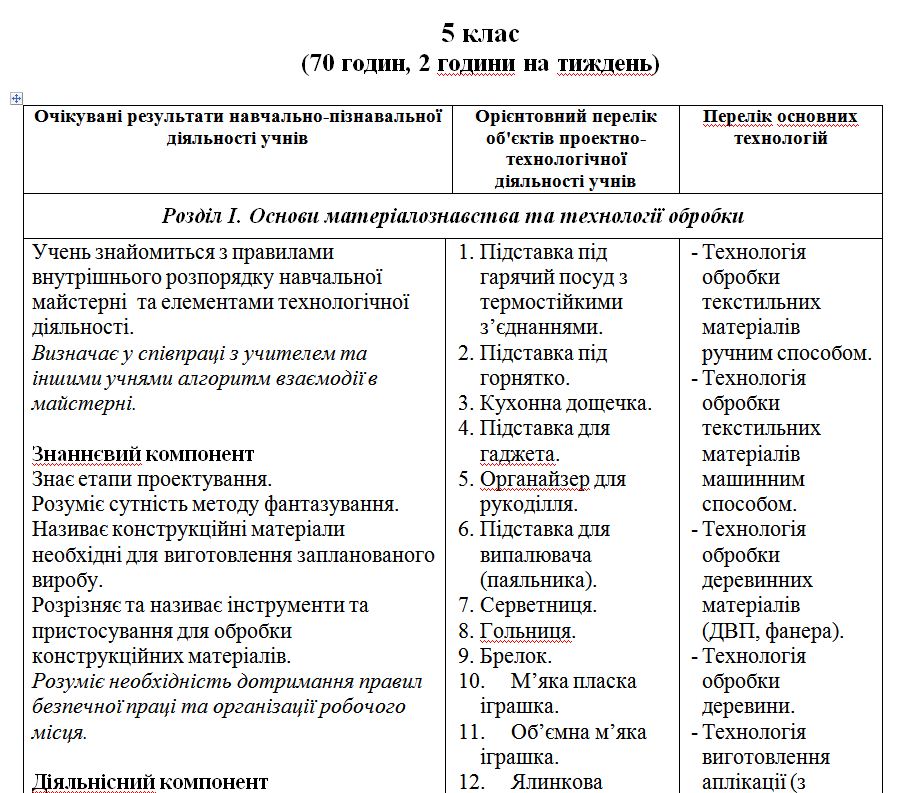 Вибір проектів для 5-го класу
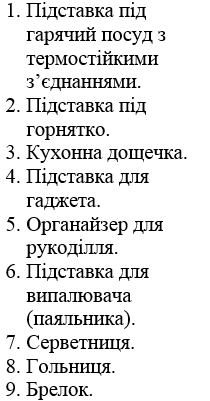 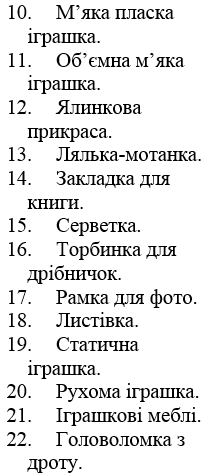 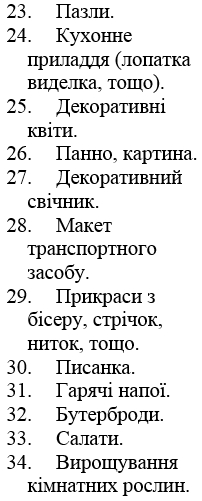 Проект 1
Гольниця
Проект 4
Панно
Проект 7
Торбинка для дрібничок
Проект 2
М'яка пласка іграшка
Проект 5
Прикраса з бісеру
Проект 8
Лялька-мотанка
Проект 6
Брелок
Проект 3
Серветка
Проект з технології побутової діяльності та самообслуговування
Вибір технологій
Проект 1
Гольниця
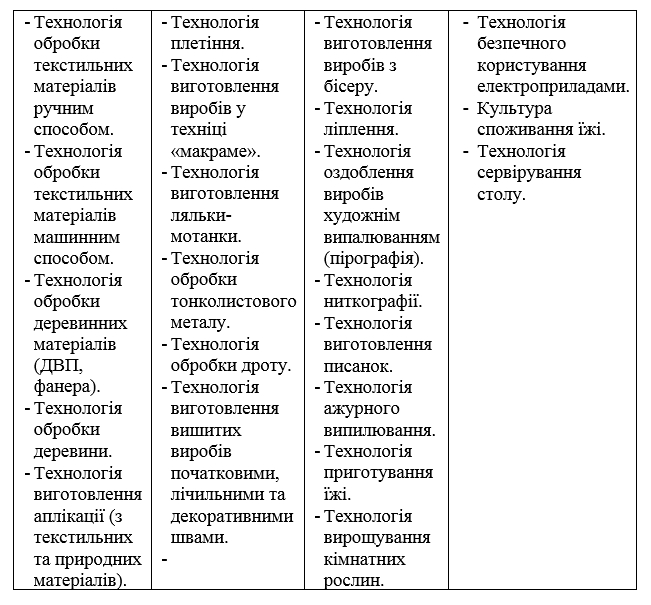 Проект 5
Прикраса з бісеру
Проект 4
Панно
Проект 2
М'яка пласка іграшка
Технологія виготовлення аплікації (з текстильних та природних матеріалів)
Проект 6
Брелок
Технологія обробки текстильних матеріалів ручним способом
Технології обирають за третьою колонкою таблиці навчальної програми. Повторювати технологію можна лише два рази. Оскільки ми обрали 8 проектів, то мінімальна кількість технологій 4.
Технологія виготовлення виробів з бісеру
Проект 7
Торбинка для дрібничок
Проект 3
Серветка
Проект 8
Лялька-мотанка
Технологія обробки текстильних матеріалів машинним способом
Технологія виготовлення вишитих виробів початковими, лічильними та декоративними швами
Технологія виготовлення ляльки-мотанки
Особливості вибору технологій
Для проекту може обиратися одна основна технологія.
Для проекту може обиратися одна основна і додаткова технологія (декупаж, розпис, контурне різьблення тощо).
Для змішаних класів можна обирати дві основні технології. Наприклад, для хлопчиків «Технологія ажурного випилювання», а для дівчаток «Технологія виготовлення виробів з бісеру».
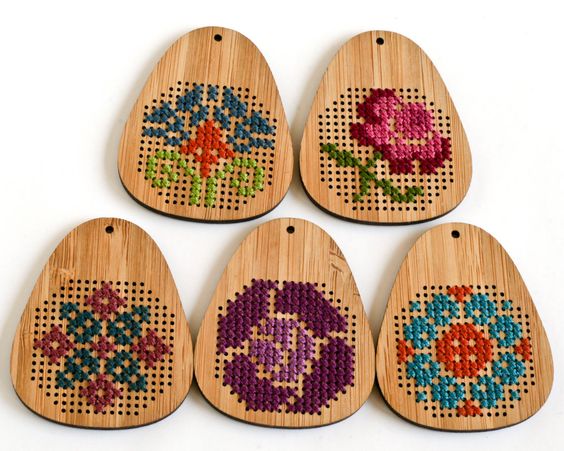 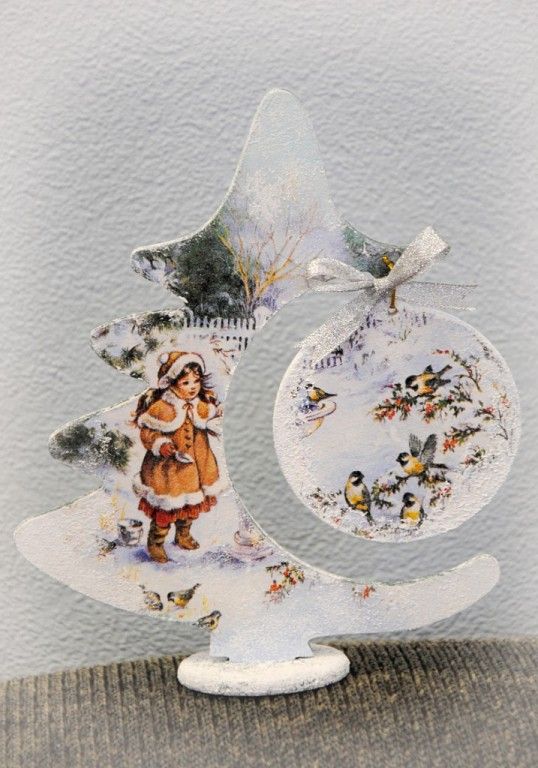 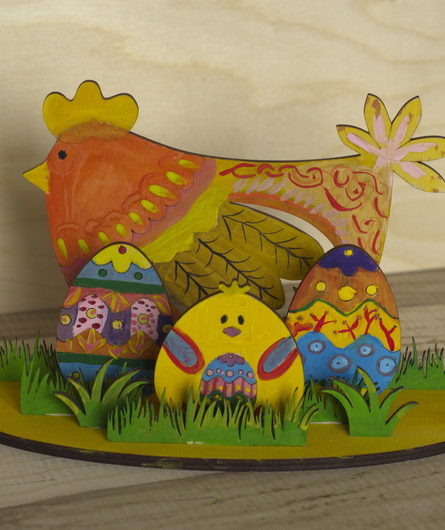 Планування очікувань
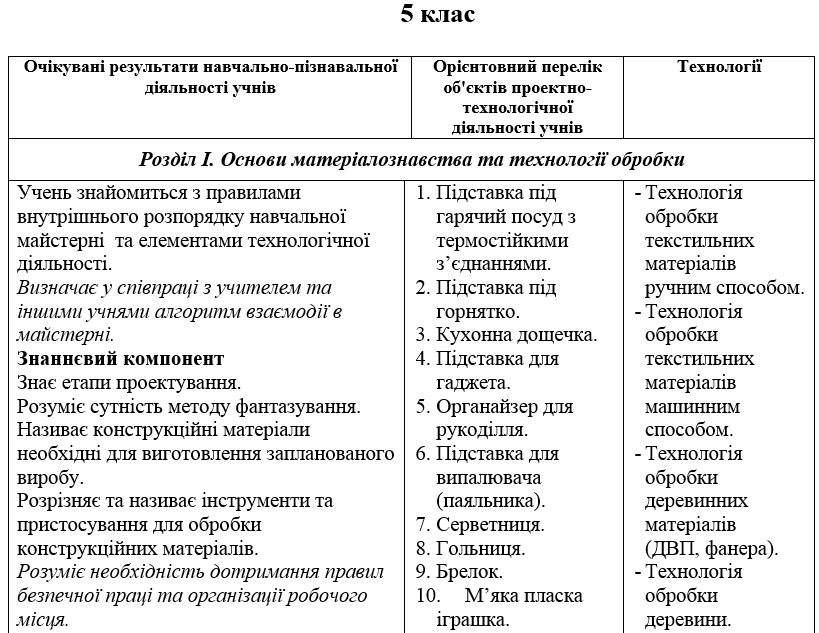 Розписуємо для кожного проекту очікувані результати навчально-пізнавальної діяльності учнів з першої колонки таблиці навчальної програми.
Необхідно очікування розподілити між усіма проектами.
Деякі очікування можуть повторюватися з метою закріплення.
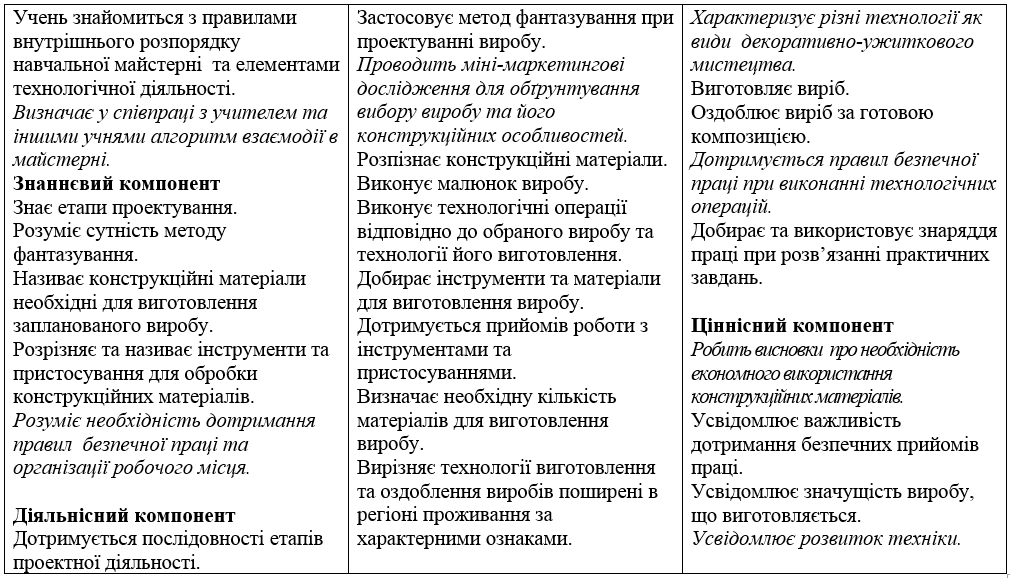 Зразки трансформування очікувань в теми та питання до уроку
Очікування в навчальній програмі
Формулювання теми
Учень знайомиться з правилами внутрішнього розпорядку навчальної майстерні  та елементами технологічної діяльності.
Визначає у співпраці з учителем та іншими учнями алгоритм взаємодії в майстерні.
Правила внутрішнього розпорядку в навчальній майстерні та елементи технологічної діяльності. Правила безпечної праці.
Поняття про проектування. 
Етапи проектування.
Знає етапи проектування.
Називає конструкційні матеріали необхідні для виготовлення запланованого виробу.
Добір та підготовка конструкційних матеріалів (тканина та синтепон)
Уточнення годин та остаточний розподіл годин
Вигляд календарного плану
Календарне планування на семестр
Календарне планування на семестр для класу може мати декілька сторінок з табличками, що відповідає кількості проектів.
Показана орієнтовна форма календарно-тематичного планування.
До вказаної форми для зручності учитель може додавати інші колонки: «Домашнє завдання», «Примітка» тощо.
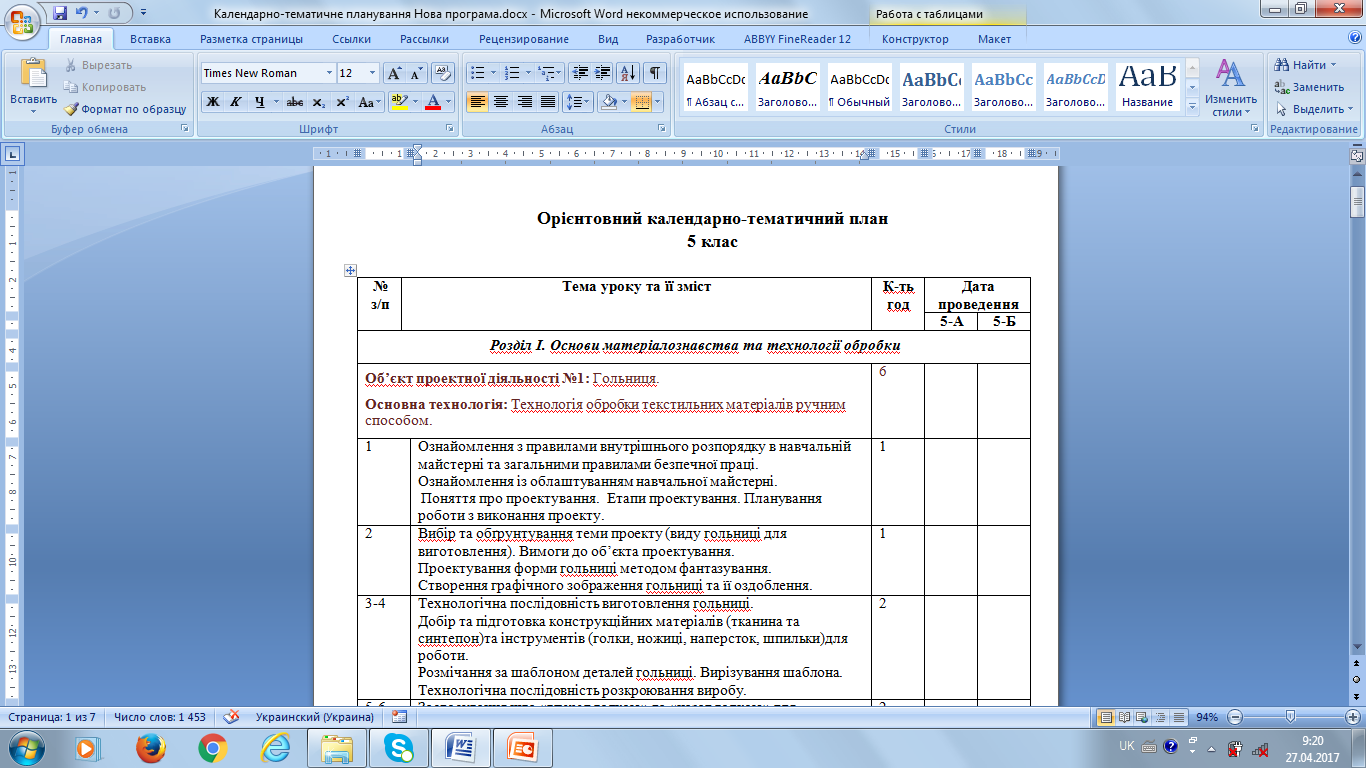